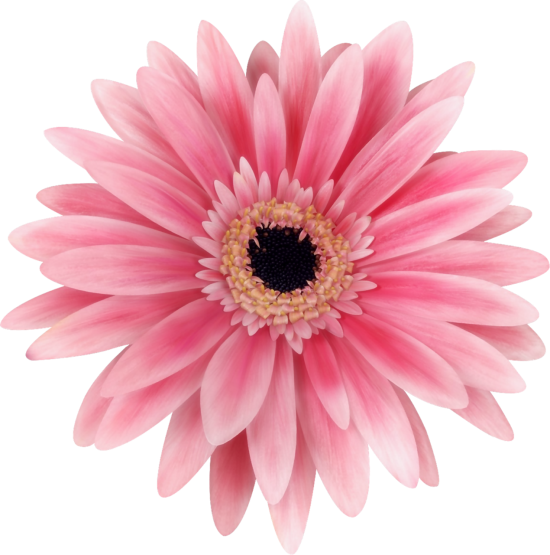 ЦВЕТЫ  НАШЕГО  КРАЯ
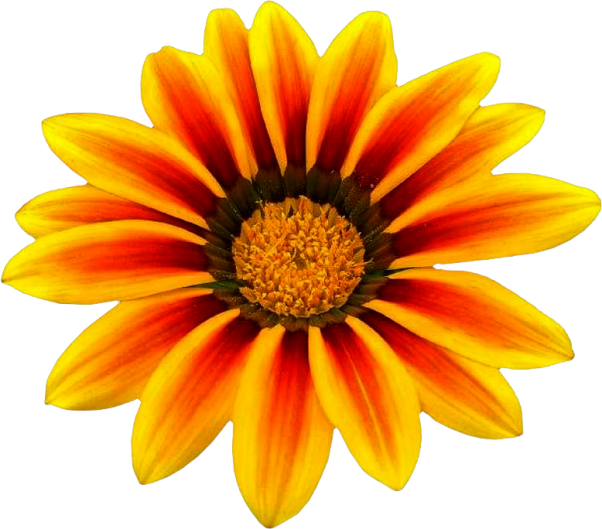 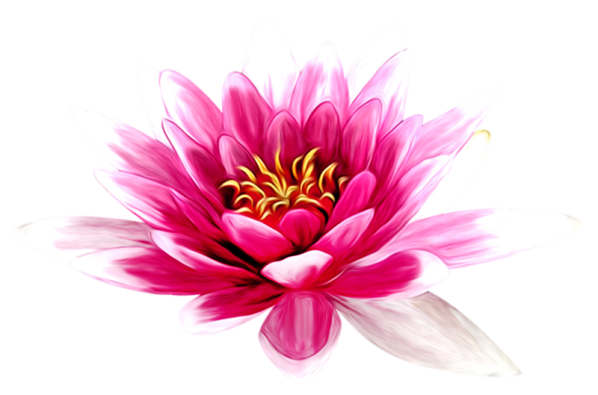 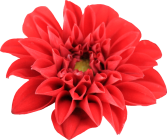 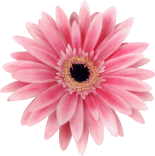 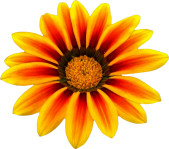 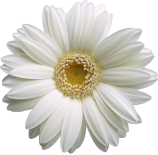 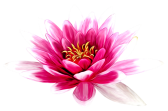 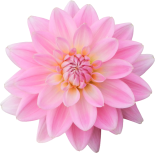 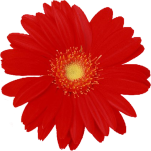 Первоцвет – мать и мачеха
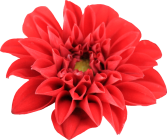 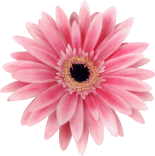 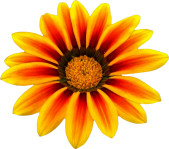 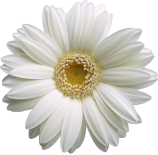 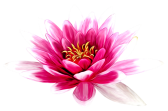 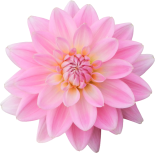 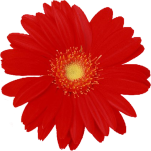 Лесные первоцветы
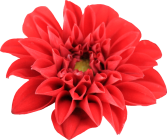 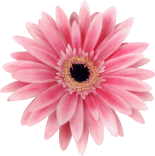 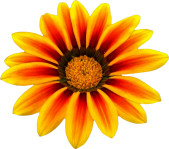 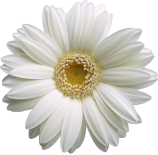 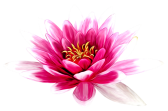 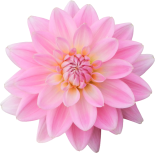 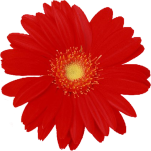 Лесная примула
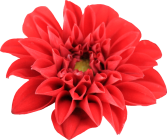 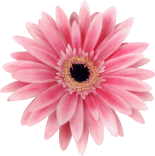 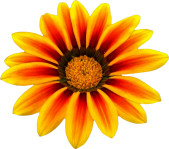 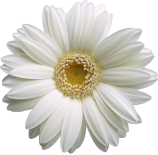 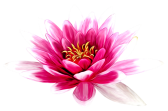 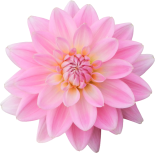 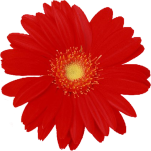 Сон – трава или подснежник
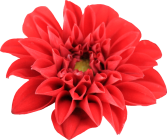 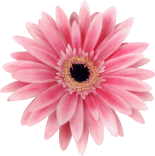 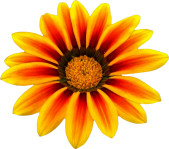 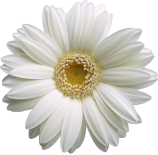 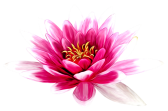 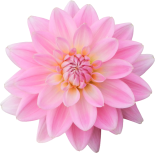 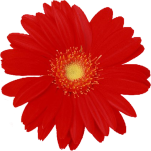 Подснежники
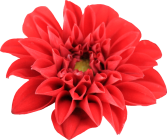 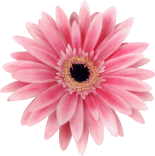 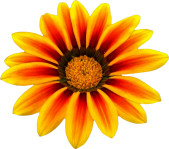 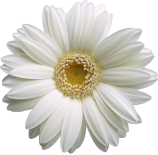 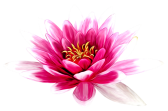 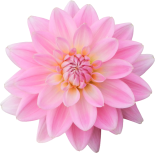 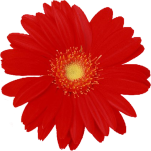 На лесных полянах цветёт  хохлатка
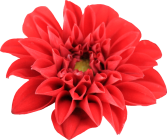 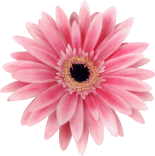 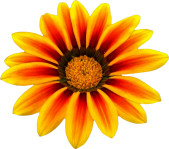 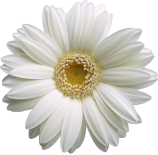 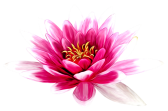 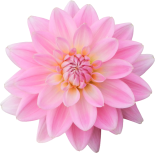 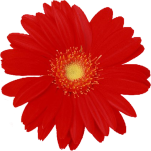 Крайне редко в дикой природе можно встретить крокусы
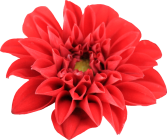 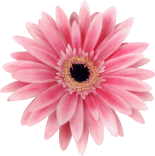 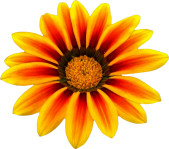 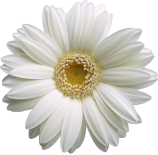 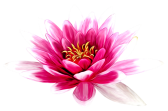 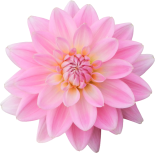 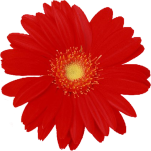 Ближе к маю в лесу расцветают - баранчики
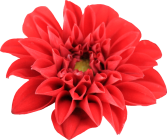 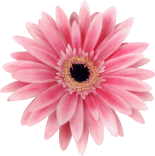 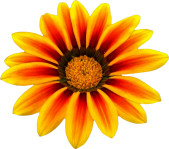 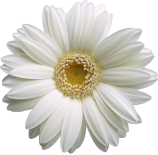 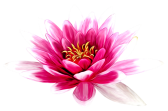 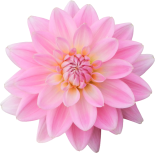 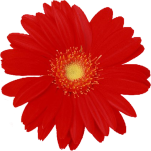 Затем приходит пораландышей
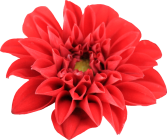 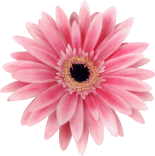 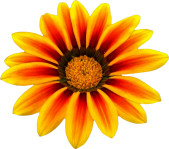 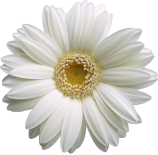 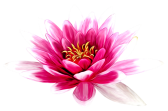 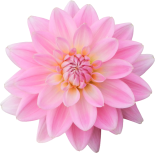 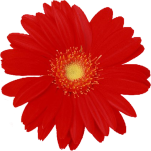 Растения луга
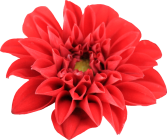 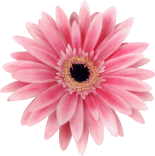 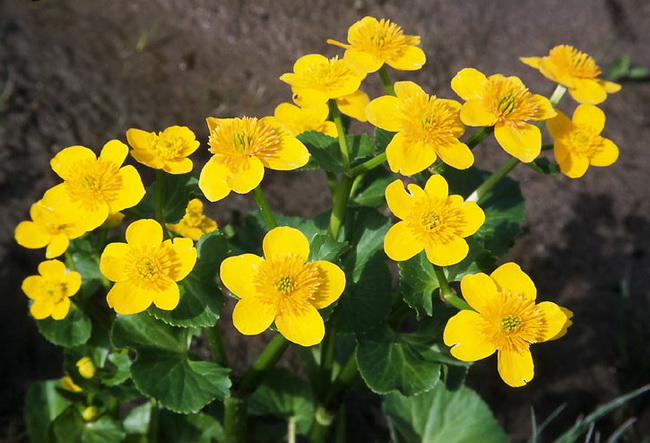 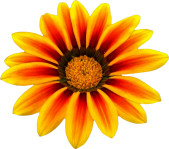 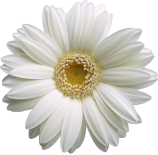 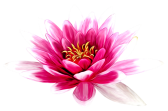 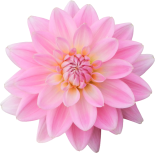 Калужница растёт на лугу вблизи
воды, очень ядовита.
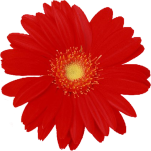 Адонис весенний
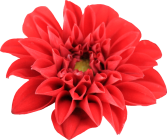 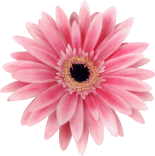 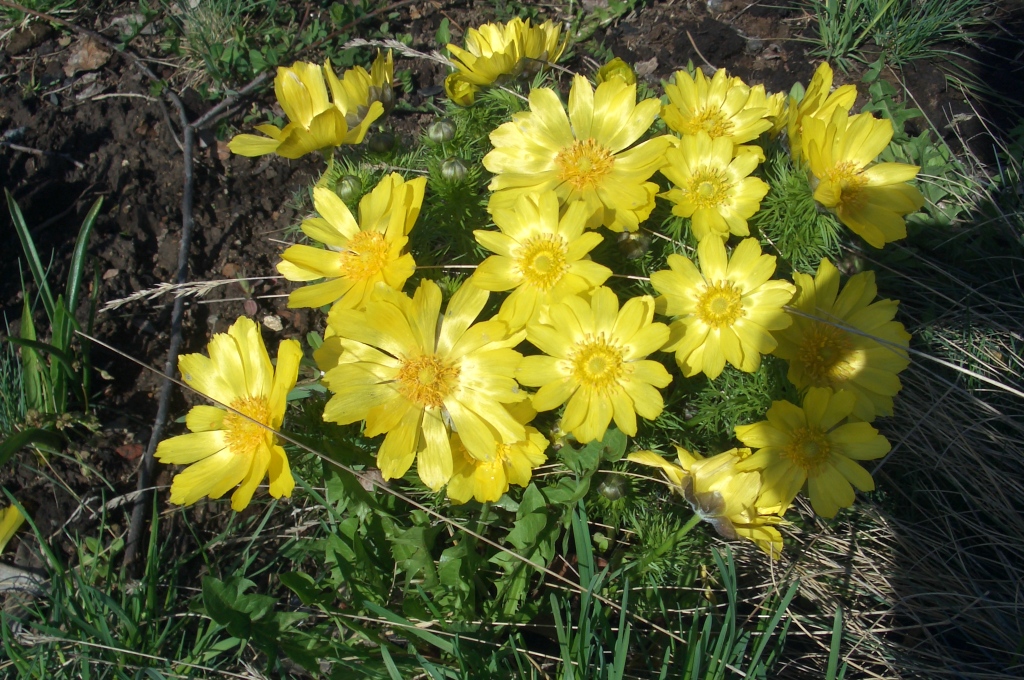 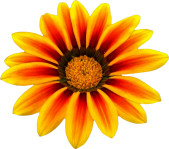 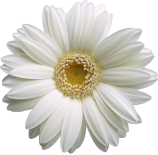 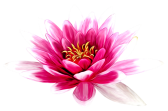 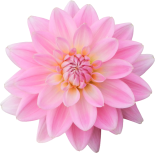 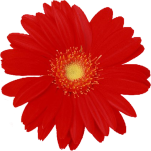 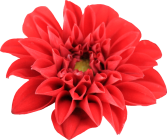 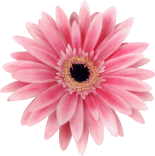 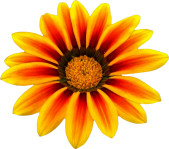 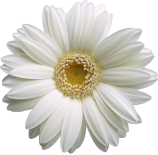 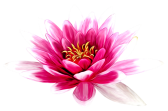 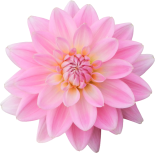 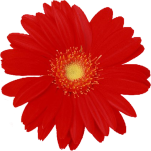 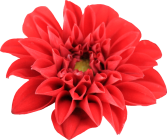 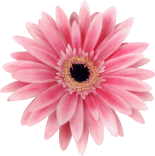 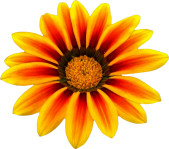 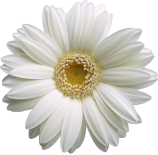 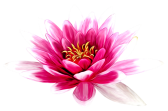 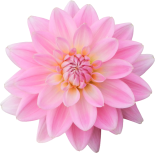 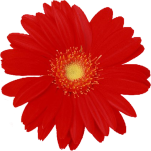 Незабудки растут по берегам водоёмов
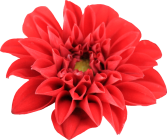 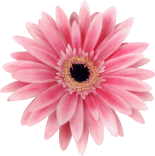 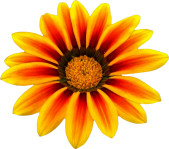 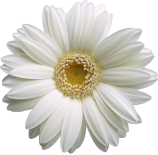 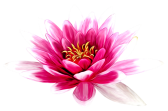 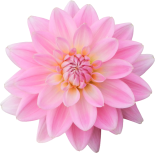 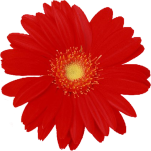 Нивяник – растение из которого любят плести венки
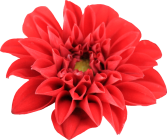 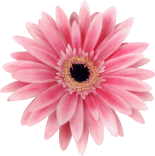 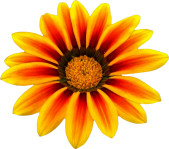 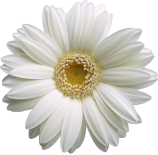 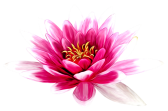 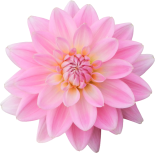 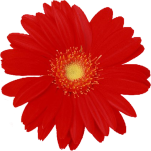 Ромашка  аптечная
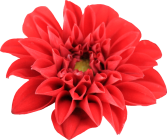 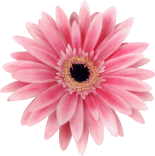 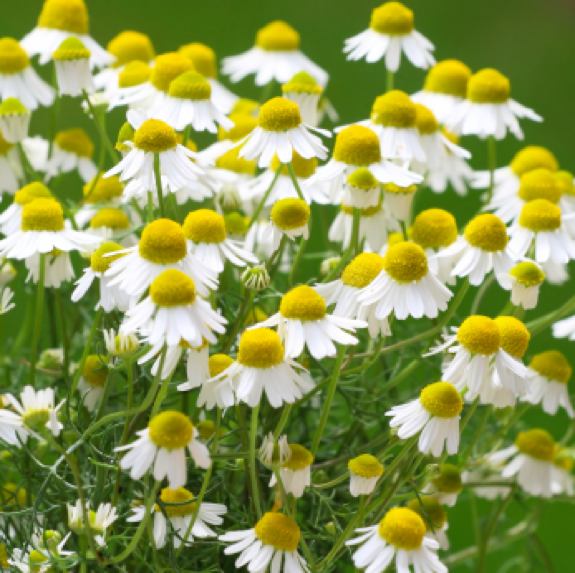 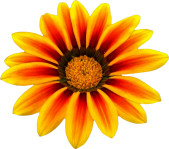 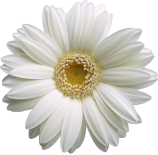 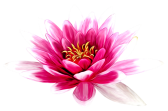 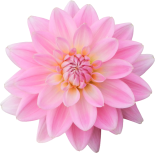 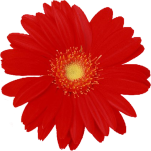 Луговая  герань
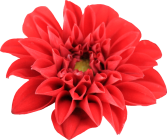 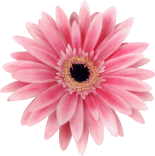 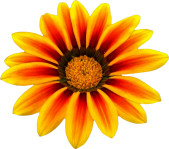 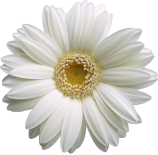 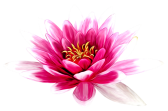 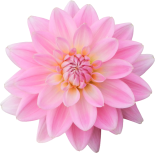 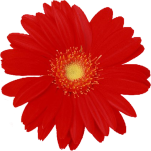 Шалфей
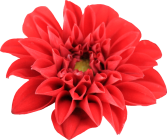 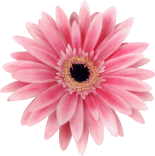 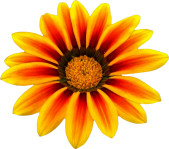 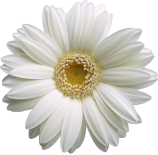 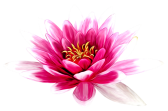 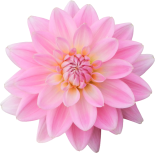 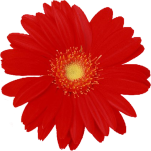 Тысячелистник
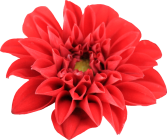 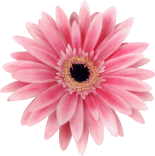 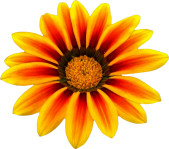 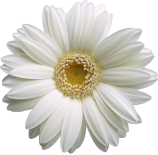 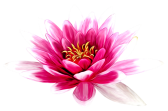 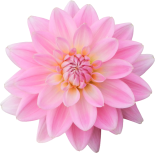 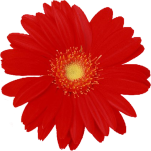 Тысячелистник разовый
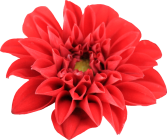 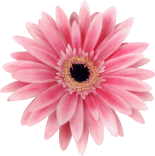 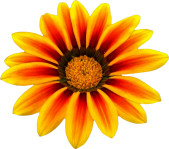 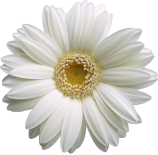 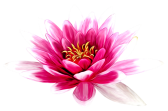 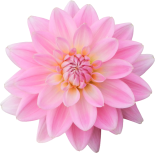 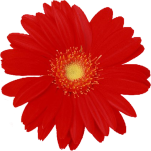 Зверобой
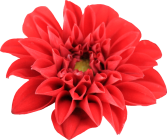 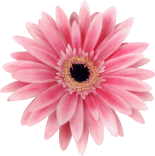 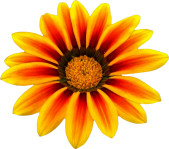 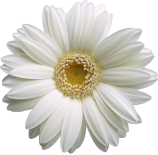 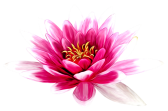 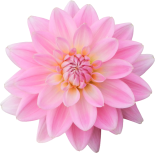 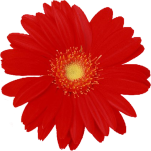 Одуванчик
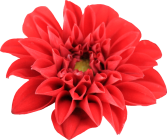 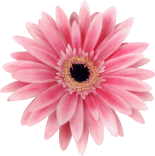 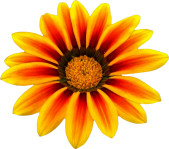 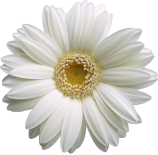 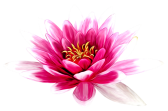 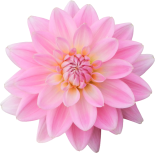 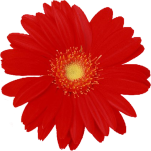 Подорожник
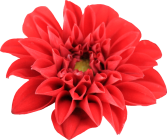 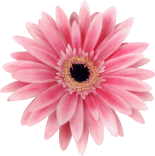 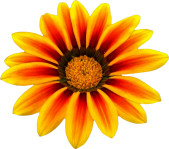 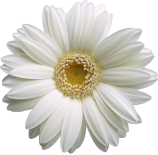 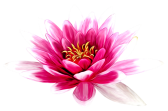 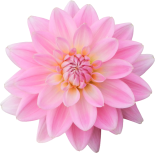 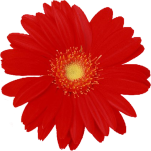 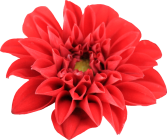 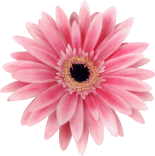 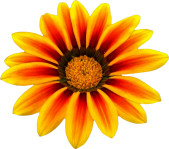 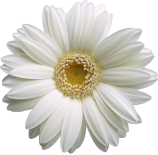 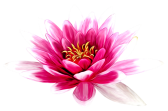 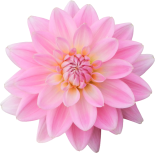 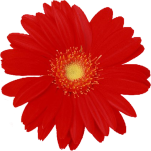 Василёк
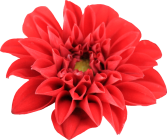 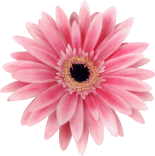 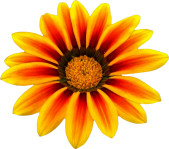 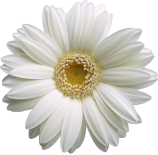 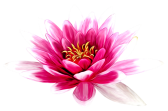 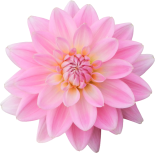 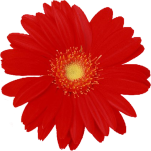 Колокольчики
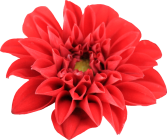 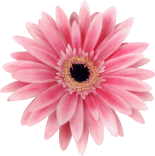 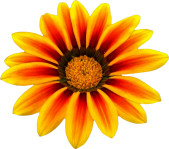 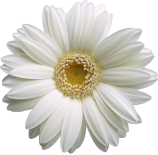 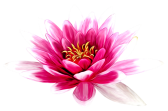 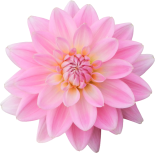 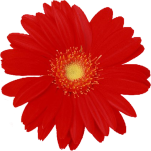 Кипрей или Иван - чай
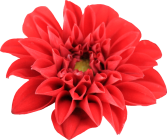 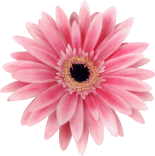 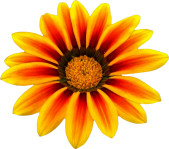 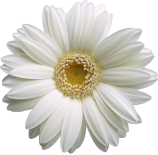 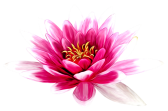 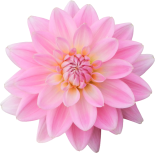 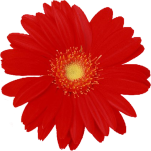 Луговые  гвоздики
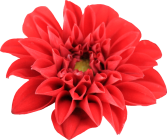 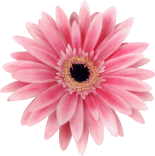 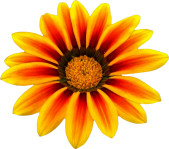 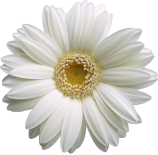 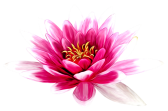 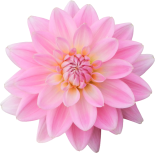 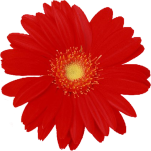 Цветы – краса земли
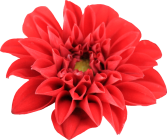 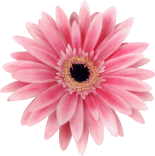 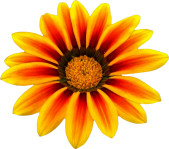 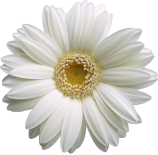 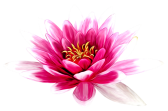 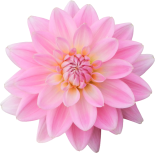 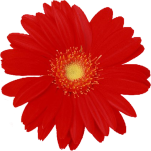 Будь природе другом!
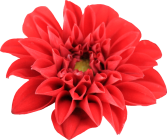 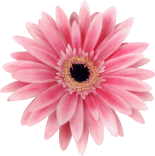 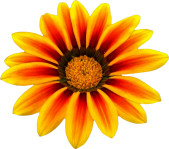 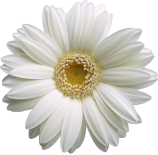 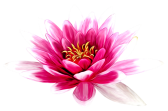 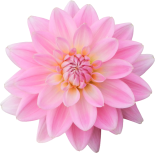 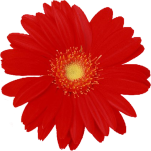 О цветах написано много книг, мы вам  предлагаем самые интересные
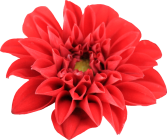 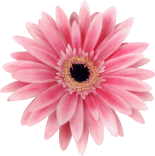 Козлова Т.А. Растения Луга: Энциклопедия/ Т.А. Козлова.- М.: Дрофа. 2008.- 63с.

Книга  содержит  описание распространенных  видов дикорастущих  цветов  луга. Издание  содержит  красочные иллюстрации, описание  особенностей строения  растений, их распространение  и  значение  для  человека.
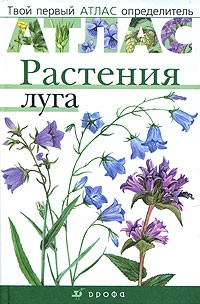 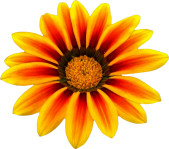 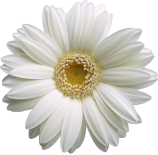 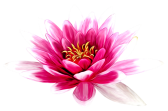 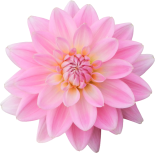 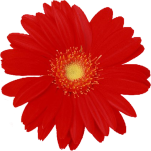 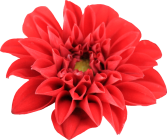 Онегов, А.С. Занимательная ботаническая энциклопедия: Цветущие  травы. – М.: Педагогика – Пресс. 2000, - 112с.

Благодаря  этой книге вы совершите удивительную прогулку  в поле, к реке, на луг и на лесную полянку. Узнаете  как  цветут различные цветы, как  они  размножаются, как  используются  людьми. 
Прекрасные иллюстрации  помогут запомнить внешний  вид  растения.
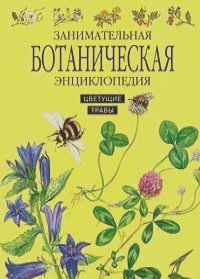 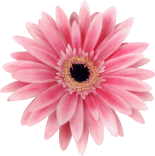 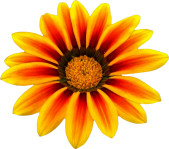 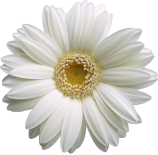 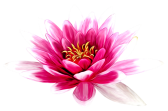 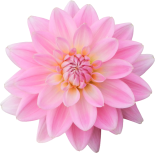 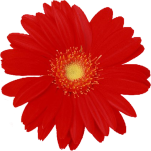 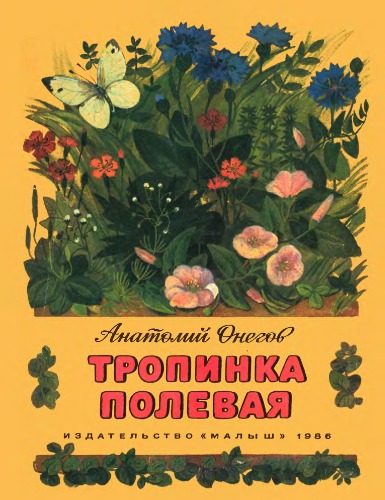 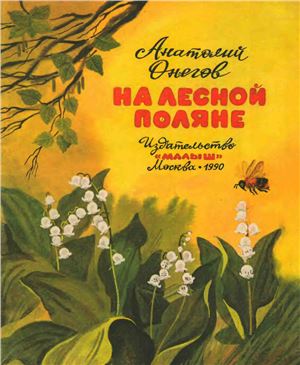 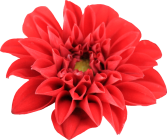 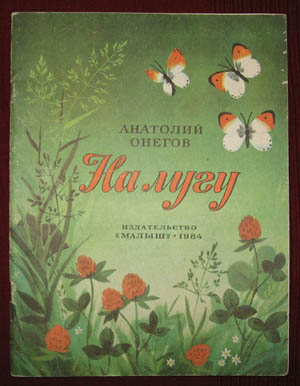 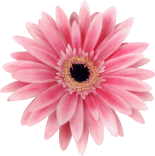 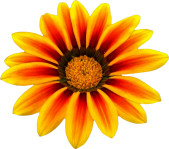 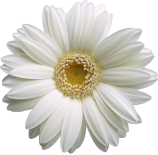 Все эти книги  написал  А. Онегов – писатель– натуралист. 
В  каждой  из них он рассказал  об особенностях растений произрастающих именно на оговоренной территории.  Подробное  описание  и прекрасные иллюстрации помогут вам  лучше  узнать о растениях нашей климатической  зоны.
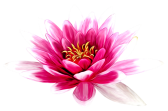 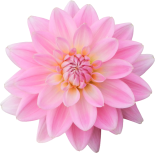 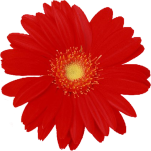 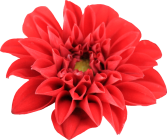 Шустова И.Б. Азбука растений России: книга  для чтения детям / И.Б.Шустова. М.: Дрофа, 2006, 63с.

Растения появились  на Земле значительно  раньше человека. Эта  книга познакомит  вашего ребёнка с жизнью  трав, цветов которые особенно часто встречаются  у дороги, на лугу, в лесу,  у реки.  Материал подаётся  в  форме  рассказа. В конце  каждого рассказа  предлагается мини викторина, которая  позволит вам  поиграть с ребёнком.
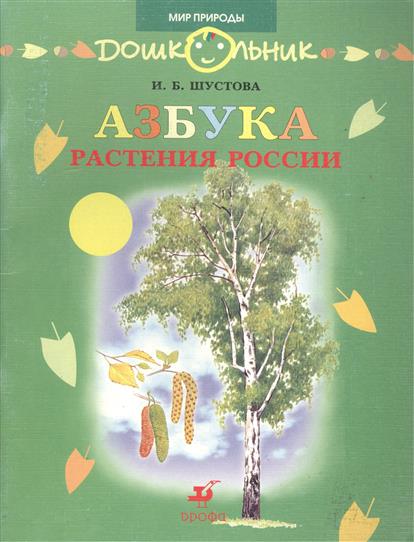 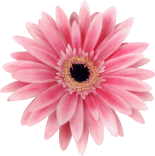 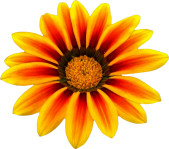 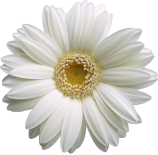 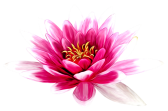 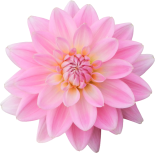 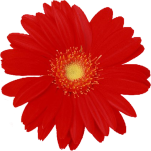 Все  эти  книги  вы  сможете  взять в нашей библиотеке, или  любой другой  детской библиотеке нашего города
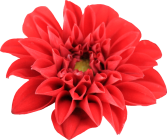 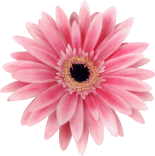 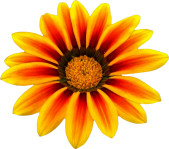 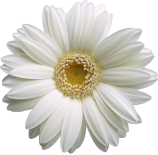 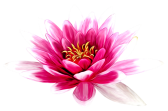 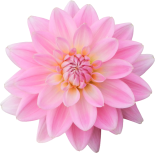 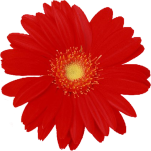